Developments in MeteoAlarm for Europe
Dr. Alexander Beck
alexander.beck@zamg.ac.at
Outline
About MeteoAlarm 
Who we are
What we do – meteoalarm.eu
How we do it (so far)

From MeteoAlarm-xml to CAP
Phase 1: CAP-MeteoAlarm on the basis of present xml-files
Phase 2: meteoalarm.eu utilizing CAP

Summary
17 June 2014
IOT Xth Anniversary – CAP Implementation Workshop, Sri Lanka
2
MeteoAlarm – Who we are
MeteoAlarm is a project of EUMETNET
strong support from WMO
Phase I (Feasibility) completed in 2004, operational since 2006

National (hydro-)meteorological services from 34 countries
33 different languages

Mission: “Alerting Europe for extreme weather”
Events: Rain and/or Flooding, Lightning, Snow and Ice, Wind, Fog, Storm surge, Heat spells, Cold spells, Avalanches, Forest-fire risk
warning thresholds should be linked as close as possible to potential impact and damage
ensuring coherent interpretation as widely as possible throughout Europe (harmonization of warning strategies and thresholds)
17 June 2014
IOT Xth Anniversary – CAP Implementation Workshop, Sri Lanka
3
Project website: www.meteoalarm.eu
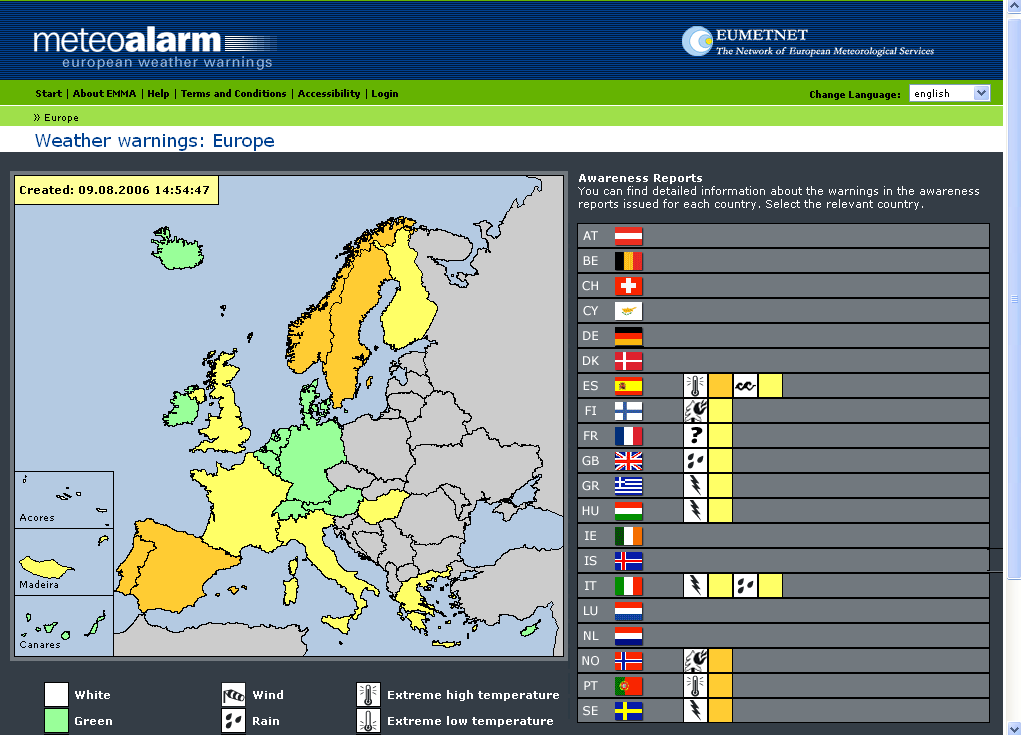 2006
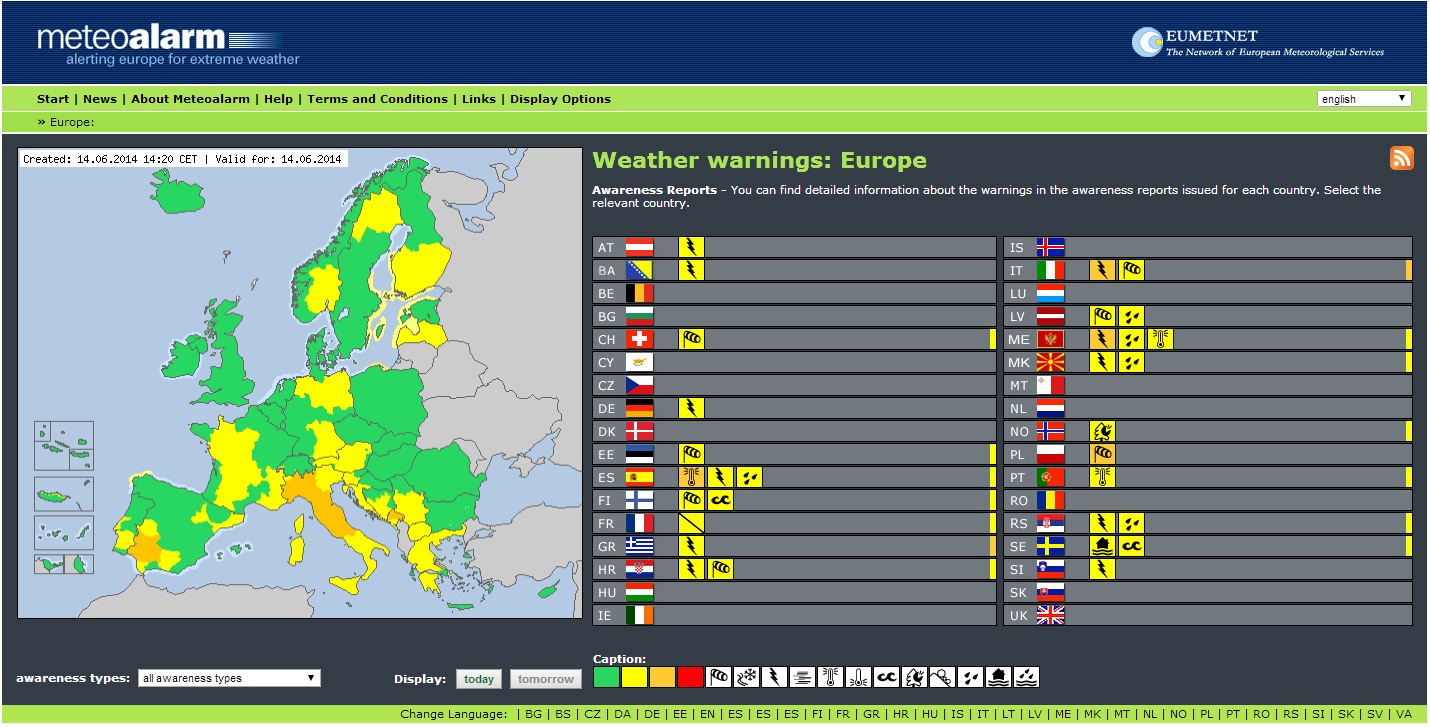 2014
17 June 2014
IOT Xth Anniversary – CAP Implementation Workshop, Sri Lanka
4
Awareness levels and awareness types
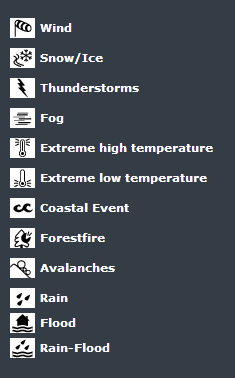 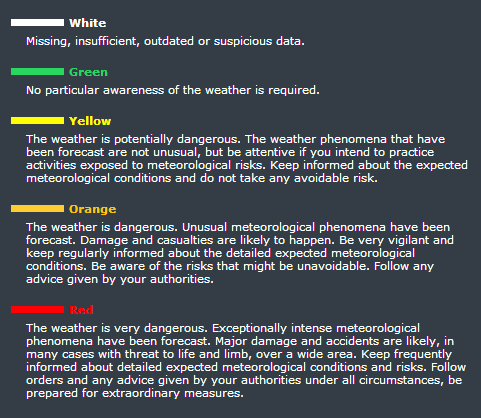 Four color-coded warning levels with general description of potential damage and instructions.
17 June 2014
IOT Xth Anniversary – CAP Implementation Workshop, Sri Lanka
5
MeteoAlarm – technical aspects
MeteoAlarm xml-format has been developed

Partners upload warnings in standardized xml-format

xml-files are processed, stored in database and visualized

Warning situation for today and tomorrow is shown
Three levels: European level, national level, regional level
About 700 partner regions
17 June 2014
IOT Xth Anniversary – CAP Implementation Workshop, Sri Lanka
6
www.meteoalarm.eu
European level – country level – regional level
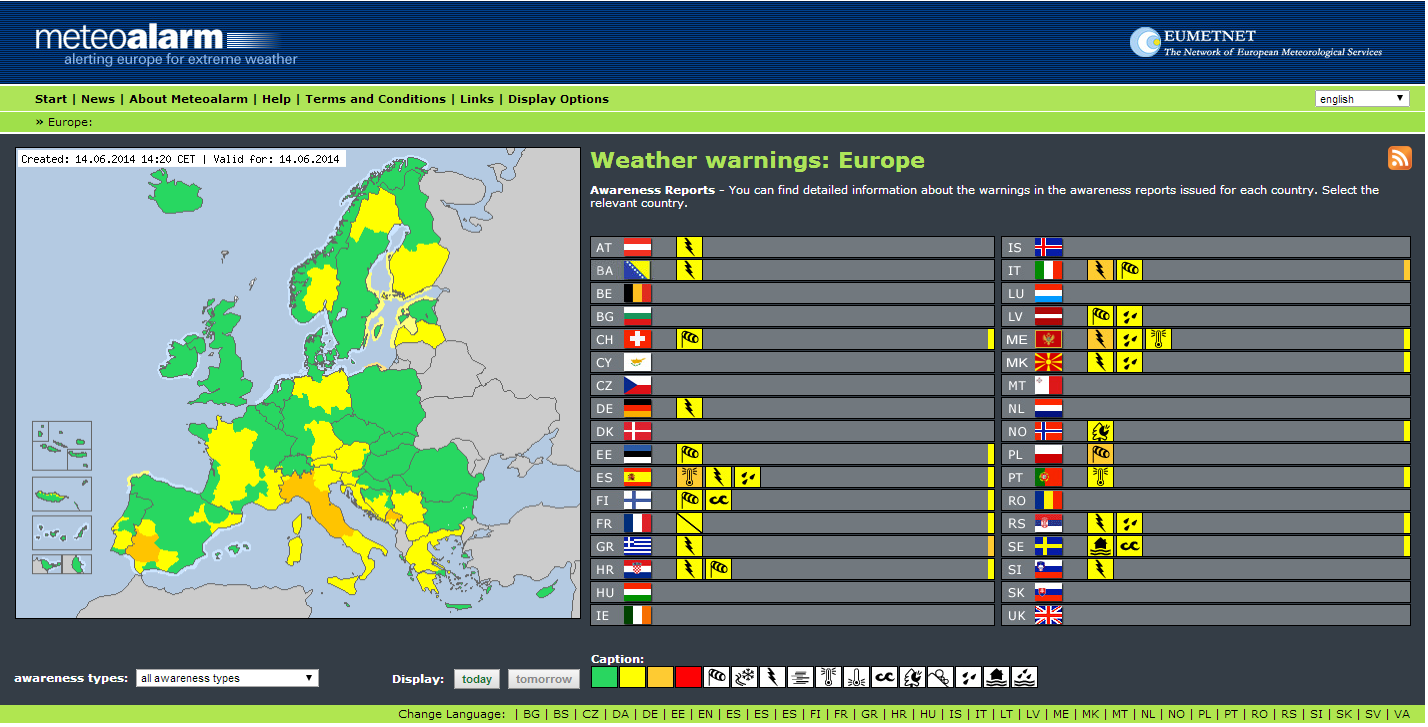 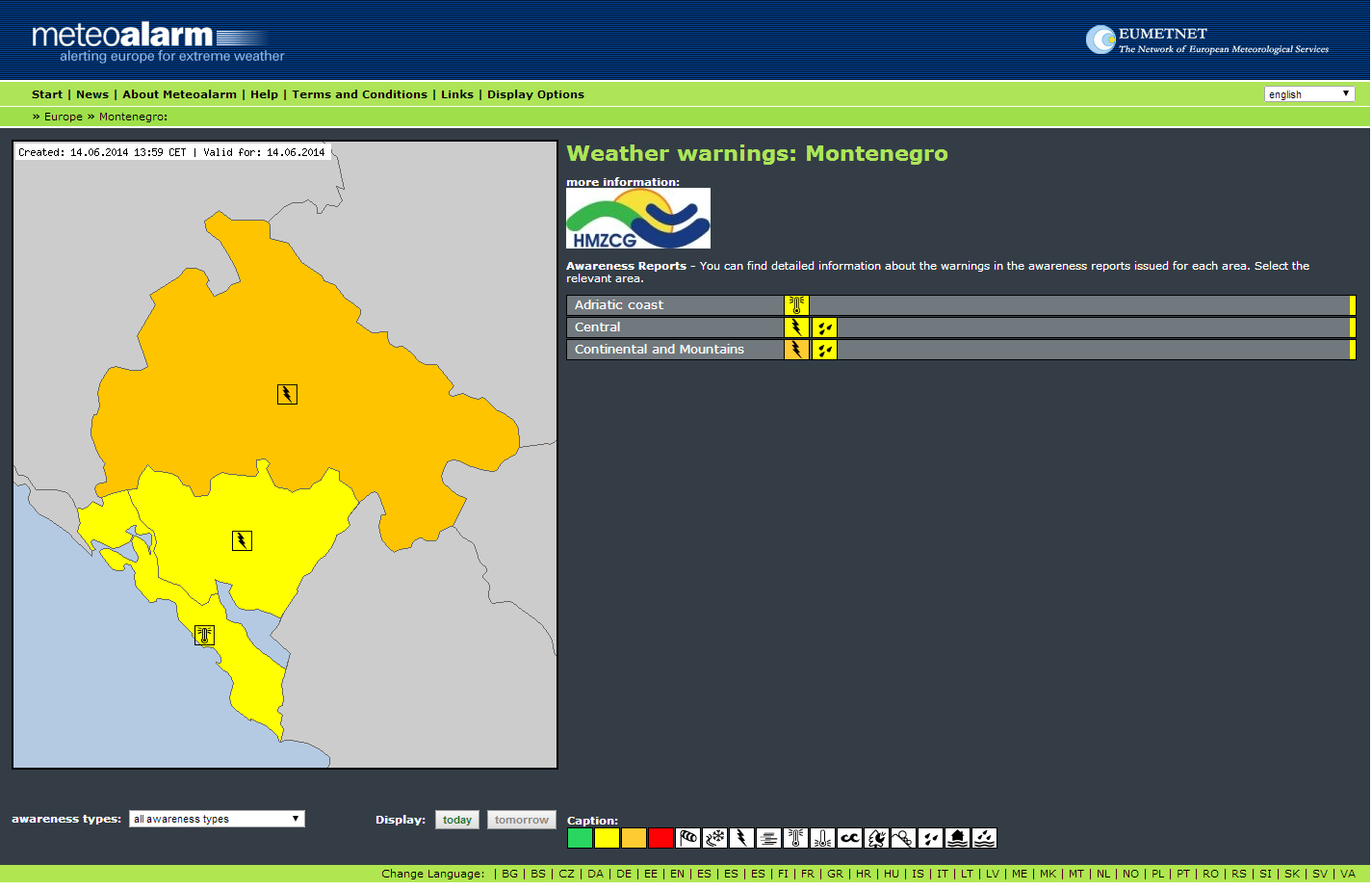 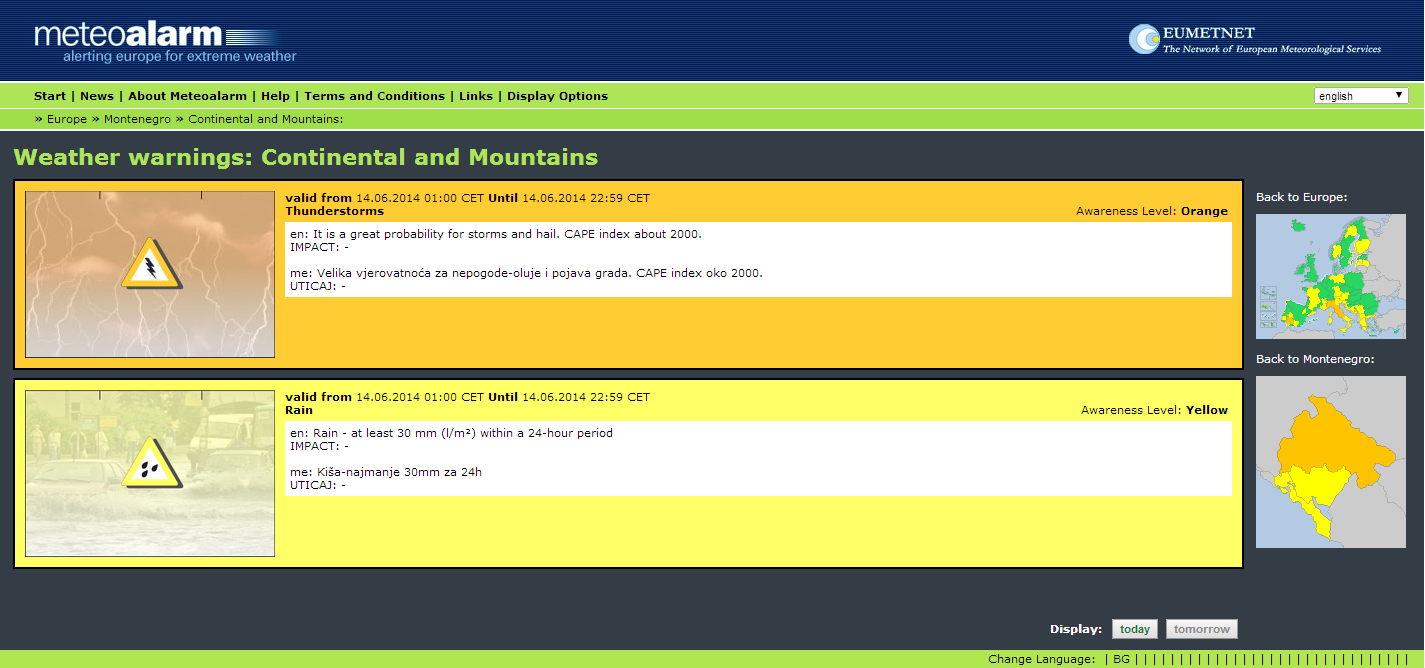 17 June 2014
IOT Xth Anniversary – CAP Implementation Workshop, Sri Lanka
7
From MeteoAlarm-xml to CAP
CAP-MeteoAlarm based on CAP 1.2
CAP feed implemented as secured Atom-Feed

Approach: Populate CAP-elements with content from xml-files
No or only minor adaptions necessary for partners!

Content for most elements available from xml-files

Additional elements
<description> = warning text
<instruction> very important, but might not be easy though …
17 June 2014
IOT Xth Anniversary – CAP Implementation Workshop, Sri Lanka
8
<instruction> element
Ideally, a warning provides a “tangible and understandable description of an expected damage scenario and a clear advice what to do”
Not possible for all partners (e.g., legal restraints)

Partners decide how the <instruction> segment will be populated:
general recommended actions provided by MeteoAlarm
specific recommended actions provided by partner
no recommended actions at all
17 June 2014
IOT Xth Anniversary – CAP Implementation Workshop, Sri Lanka
9
Guidelines for awareness levels
17 June 2014
IOT Xth Anniversary – CAP Implementation Workshop, Sri Lanka
10
<severity> element
(OASIS CAP 1.2)
Is the CAP “minor” suitable for the MeteoAlarm “green” ? 
Not precisely, but we decided to go for it
“No particular awareness” vs.  “Minimal to no known threat”
(A code such as “nominal” would suit better)
17 June 2014
IOT Xth Anniversary – CAP Implementation Workshop, Sri Lanka
11
<info> blocks for different languages
(OASIS CAP 1.2)
Partners are encouraged to provide warning information in their native language and English whenever possible.
Two or more <info> blocks for individual languages
17 June 2014
IOT Xth Anniversary – CAP Implementation Workshop, Sri Lanka
12
<area> & <geocode> elements
(OASIS CAP 1.2)
MeteoAlarm regions do not change frequently
Use <geocode> instead of <polygon>
NUTS (Nomenclature of Territorial Units for Statistics) codes are used wherever possible
17 June 2014
IOT Xth Anniversary – CAP Implementation Workshop, Sri Lanka
13
Phase 2: CAP aggregation & export
Under development, could be ready in autumn 2014

Some additional mandatory elements

Validator will be available for the CAP-MeteoAlarm profile

Only a limited number of partners will be able to provide CAPs in the beginning

 Both versions (xml and CAP) will likely exist for some time
17 June 2014
IOT Xth Anniversary – CAP Implementation Workshop, Sri Lanka
14
<parameter> element
(OASIS CAP 1.2)
For a smooth transition to CAP awarness type and level shall be provided as <parameter> elements.
17 June 2014
IOT Xth Anniversary – CAP Implementation Workshop, Sri Lanka
15
Summary
MeteoAlarm is a successful collaboration of 34 European public weather services
Collaborative Decision Making together with Civil Protection agencies

CAP-feed based on xml-files provided by partners
Timeframe: pretty soon, summer 2014 (together with Google team)

CAP-MeteoAlarm to follow afterwards
Each partner is free to choose either xml or CAP upload
MeteoAlarm will assist partners in the transition to CAP

How to handle “all clear messages” in CAP?
17 June 2014
IOT Xth Anniversary – CAP Implementation Workshop, Sri Lanka
16
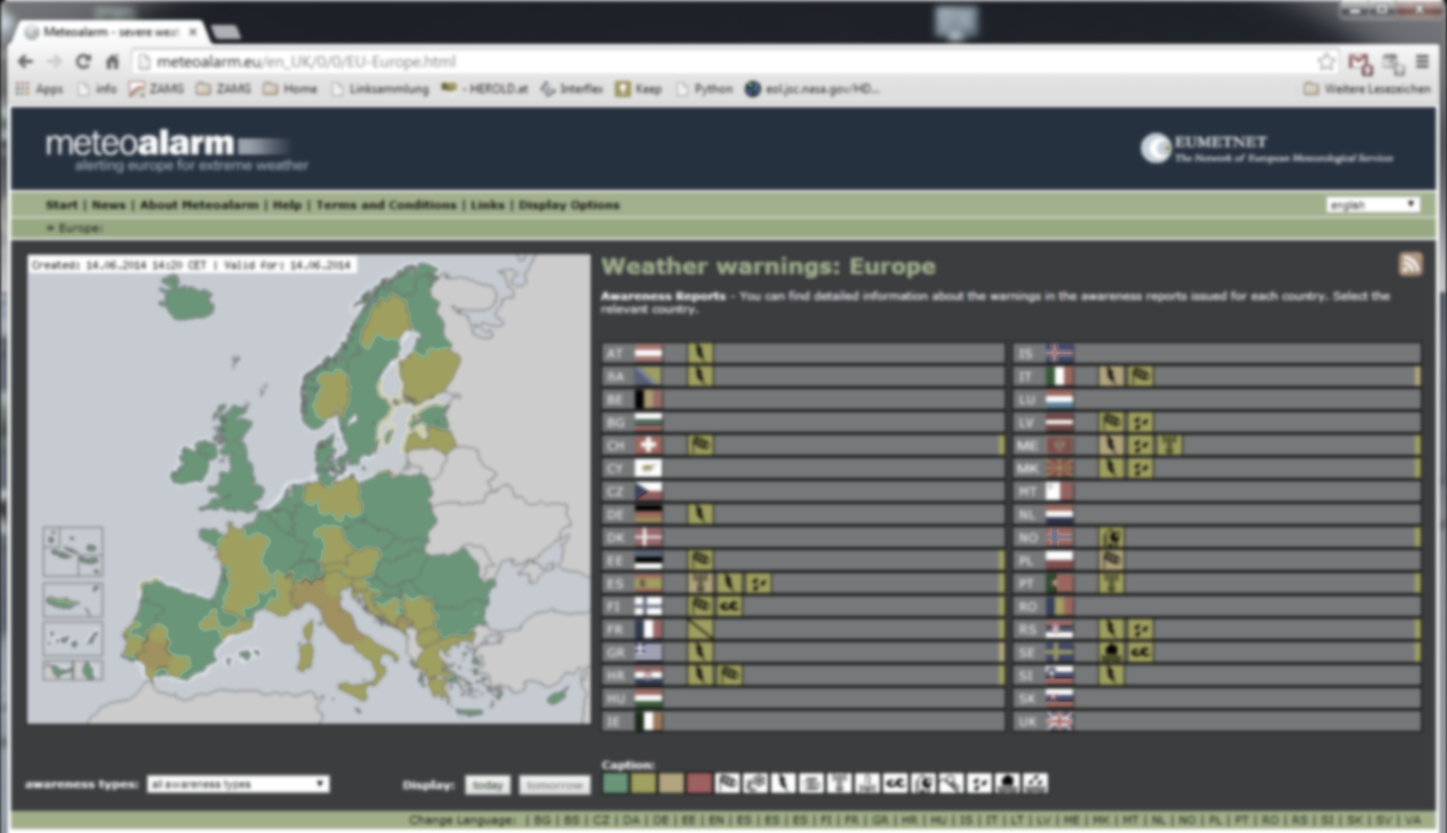 www.meteoalarm.eu
Thank you!
17 June 2014
IOT Xth Anniversary – CAP Implementation Workshop, Sri Lanka
17